RE 4/3 RPCPre-assembly manual1. HCP case preparation
Author: Simon cauwenbergh
	simon.cauwenbergh@ugent.be
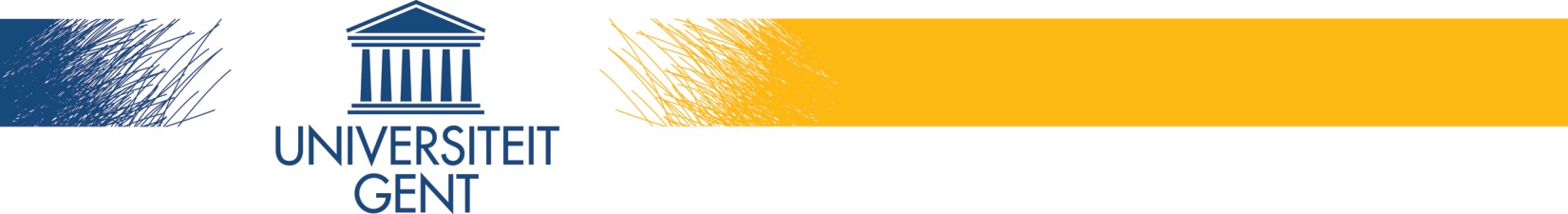 Step 1: unscrew the lid of the HCP box
RE 4/3 HCP case preparation
2
Step 2: unscrew the top & bottom alloy bars*
* Unscrew from the backside
RE 4/3 HCP case preparation
3
Step 3: clean the metal surfaces of the chamber and the alloy bars with alcohol or TeePol solution
RE 4/3 HCP case preparation
4
Step 4: Apply 3M electrical insulating  tape on the chamber alloy pannel*
*Align one side of the tape with the mounting holes of the alloy
 bar, this will allow for enough overlap with the mylar later
*Take care to not leave any  gaps  in  the corners
RE 4/3 HCP case preparation
5
Step 5: Apply 3M electrical insulating  tape on the alloy bars.Center the tape on the side of the bar that faces the inside of the chamber*
*Overlap a bit on the corners
RE 4/3 HCP case preparation
6
Step 6: Reassemble the bars on the HCP case. The finished result should look like this
RE 4/3 HCP case preparation
7
Step 7: Apply 3M electrical insulating  tape on the HV block cutouts edges
RE 4/3 HCP case preparation
8
Step 8: Clean the bottom Mylar sheet with “A-KUR Dielectric cleaner” and put it in the HCP box
RE 4/3 HCP case preparation
9
Step 9: fix the mylar in place with 4 patches of double sided tape near the corners*
*Carefully position the doublesided tape on the
hcp  bottom panel before removing the cover 
paper of the tape, then let the mylar roll onto the
pieces of bared tape to avoid creases.
RE 4/3 HCP case preparation
10
Step 10: carefully cut the mylar so the HV block can enter in the recess*
*Cut up to the alloy bar but be carefull not to 
cut the insulating tape
RE 4/3 HCP case preparation
11
Step 11: clean the 4 L-profiles with alcohol and apply double sided tape to the side that will face the gaps, then glue the bakelite strips on*
*Carefully position the bakelite strip so it reaches 
all the way  to the bottom to make sure there will
be perfect electrical insulation between the HCP 
case and the copper Faraday cage
RE 4/3 HCP case preparation
12
Step 12: Put a strip of 3M electrical insulating tape on the top of each L-profile*
*Overlap the sides also
RE 4/3 HCP case preparation
13
Step 13: Mount the L-profiles to the HCP case, tightening the screws only lightly
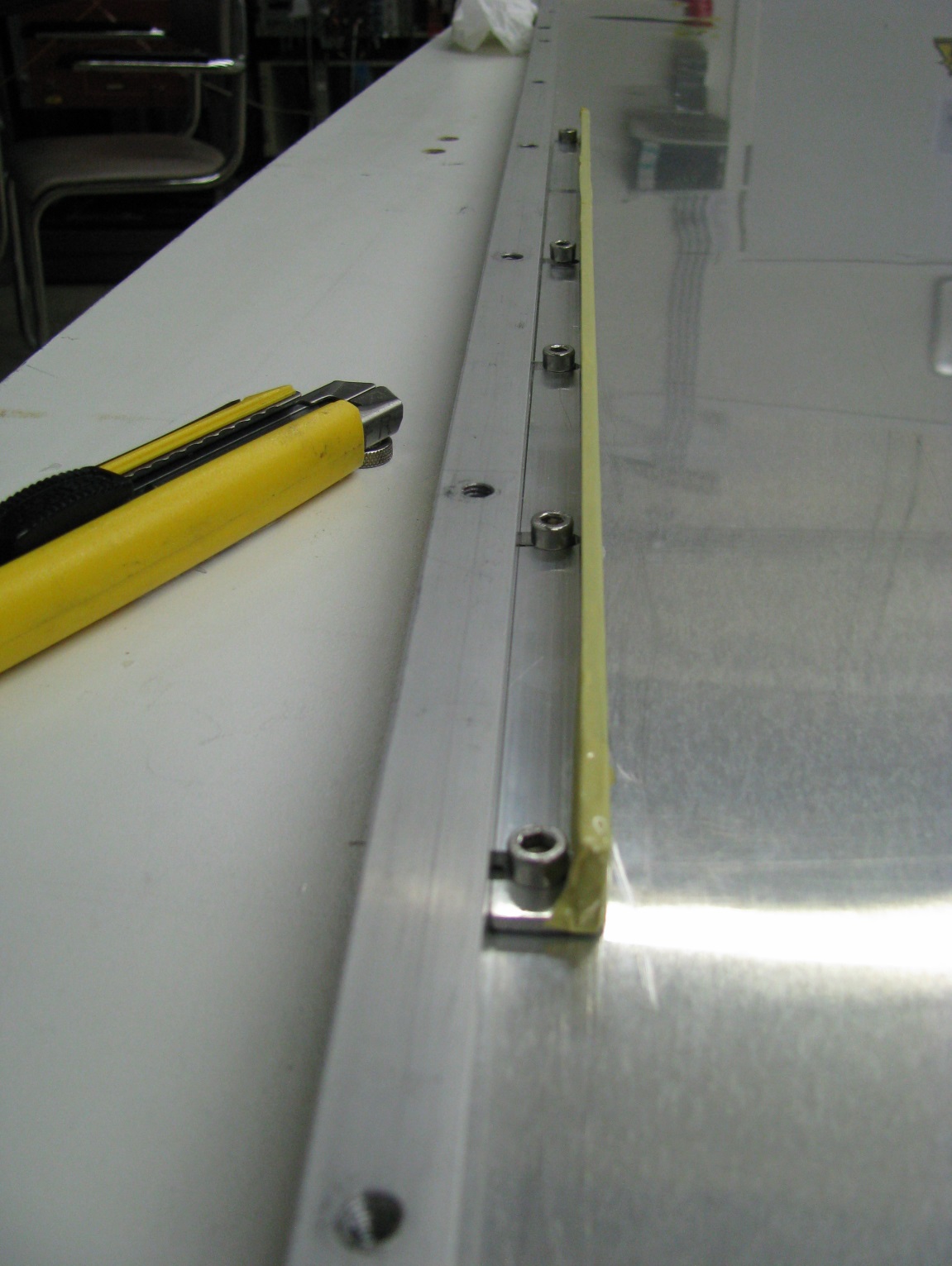 RE 4/3 HCP case preparation
14
Step 14: Clean the copper side of the copper/mylar bottom sheet with alcohol or Teepol
RE 4/3 HCP case preparation
15
Step 15: Position the copper/mylar sheet in the HCP case*, with the mylar facing up, then clean the mylar with “A-KUR Dielectric cleaner”
*bend the sideflaps upwards to avoid damaging them while 
cleaning and closing the box.
RE 4/3 HCP case preparation
16
Step 16: Clean the inside* of the lid with alcohol or Teepol
*the inside is shown here
RE 4/3 HCP case preparation
17
Step 17: Tape off all the holes* with 3M electrical insulating tape
*11 in total
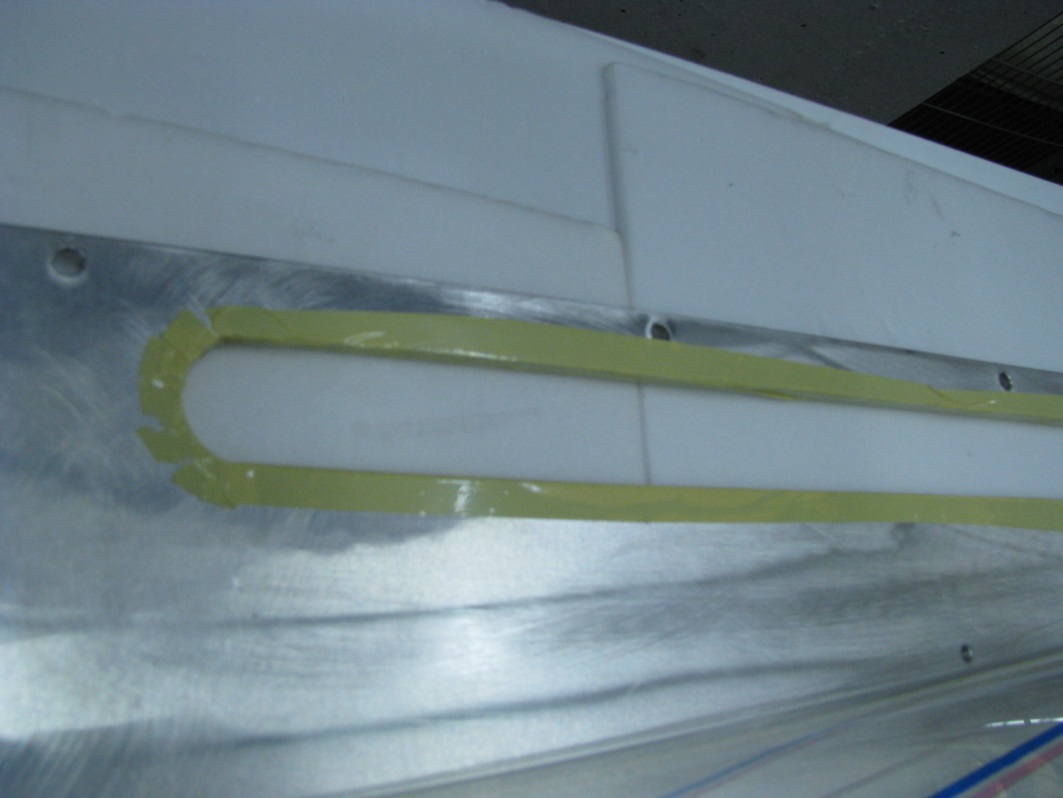 Use small bits of tape to get around the 
bends in the top panel holes
RE 4/3 HCP case preparation
18
Step 18: Clean the top mylar and position it on top of the lid, then use 6 pieces of double sided tape to fix it in place*
*Carefully position the doublesided tape on the hcp  bottom panel before removing the cover paper of the tape, then let the mylar roll onto the pieces of bared tape to avoid creases.
RE 4/3 HCP case preparation
19
Step 19: Reassemble the lid on the HCP case with ~12 screws It is now ready to be stored.
RE 4/3 HCP case preparation
20